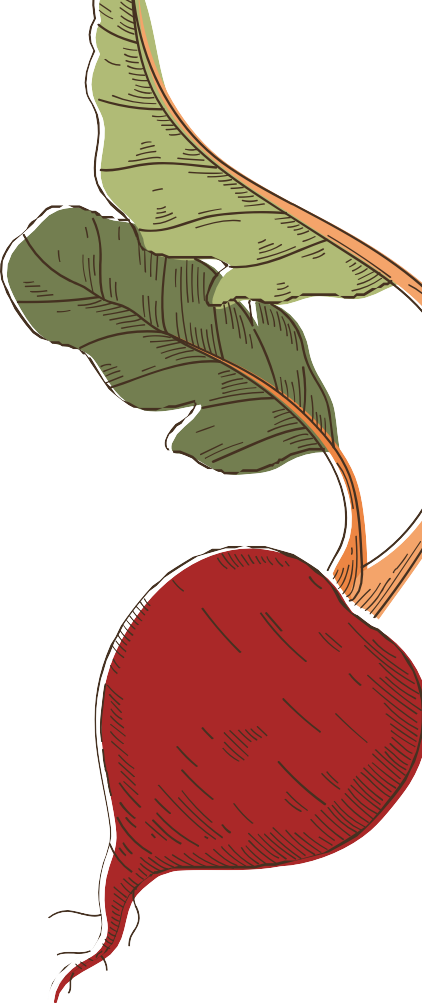 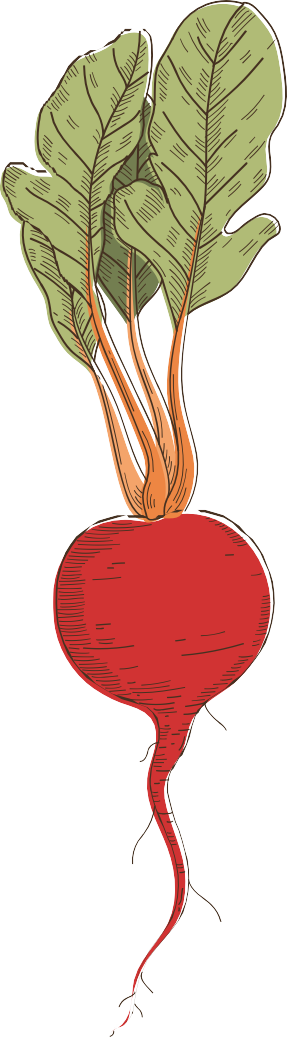 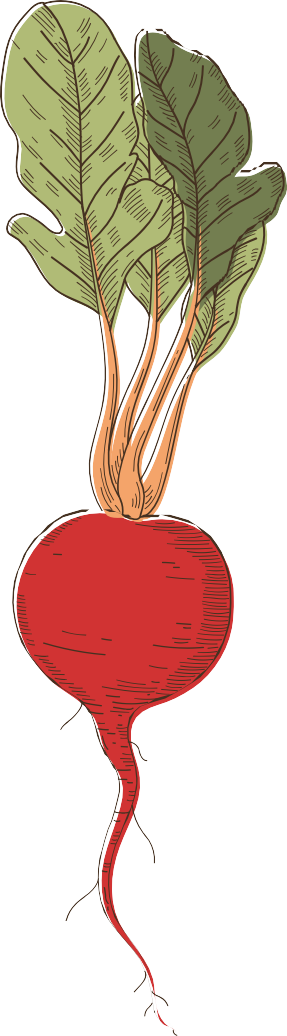 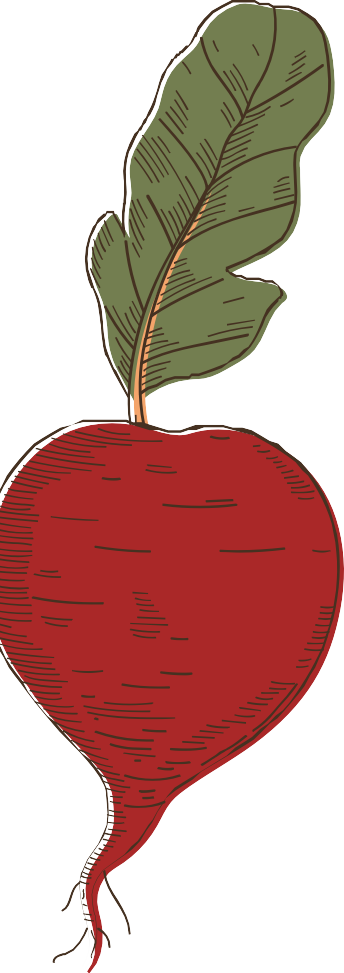 Le repaire  d’Amélia
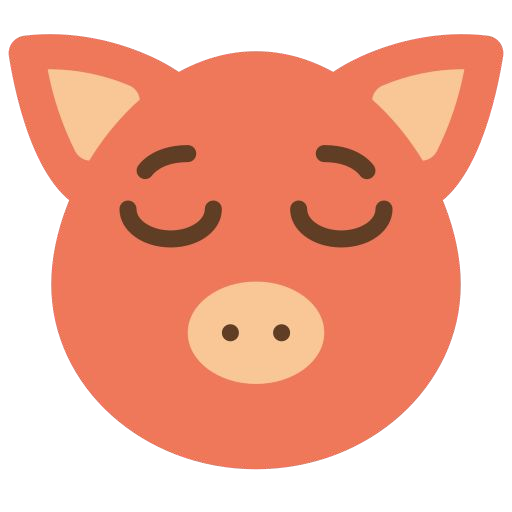 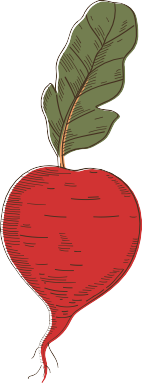 Qui est Amélia?
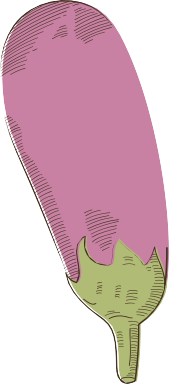 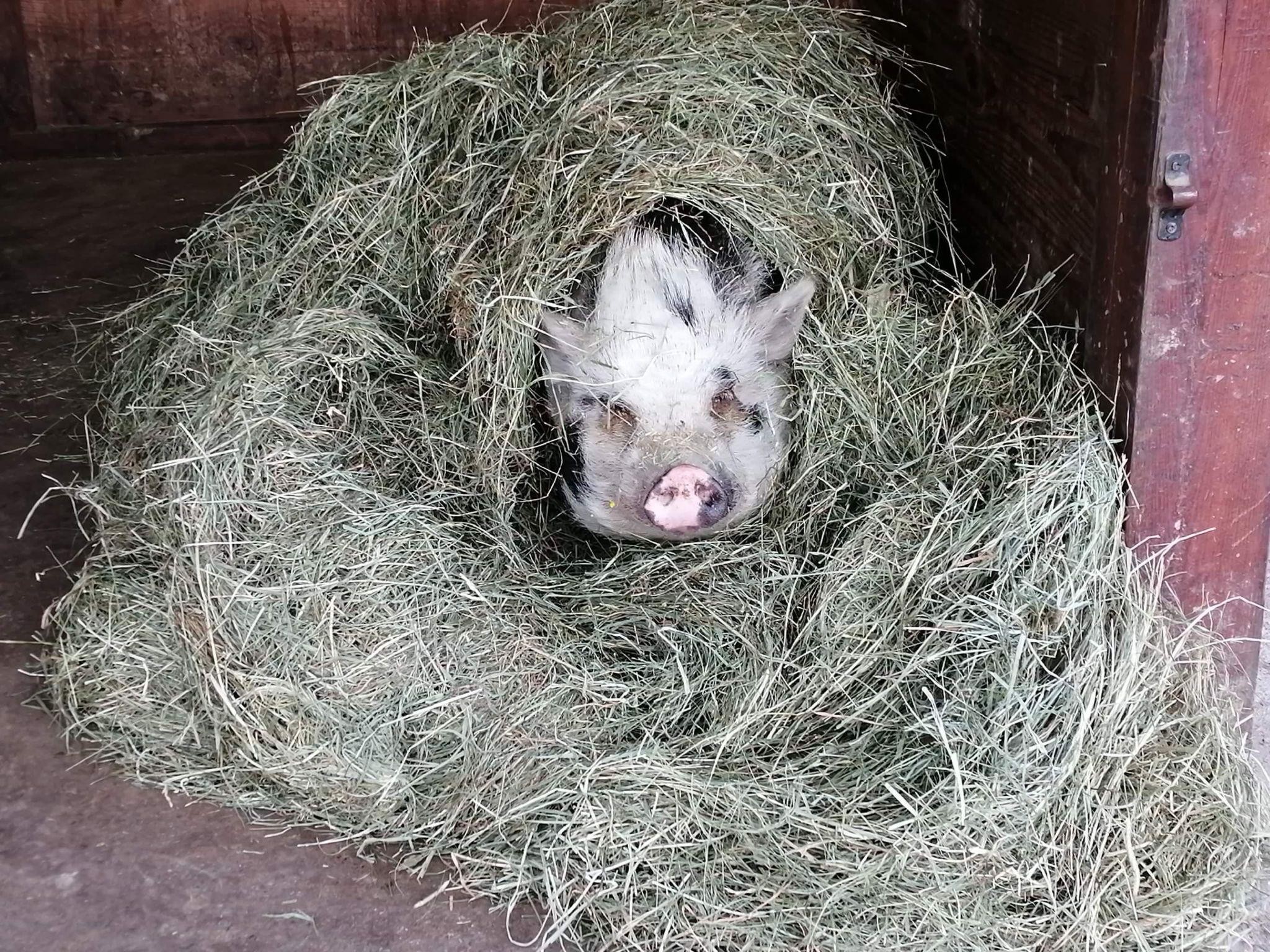 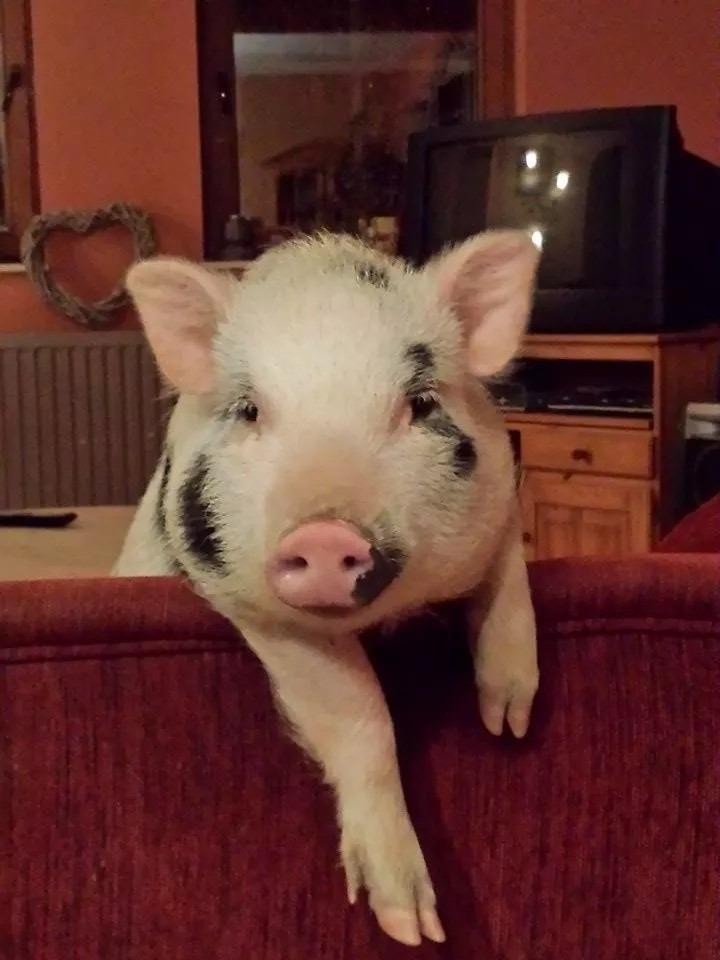 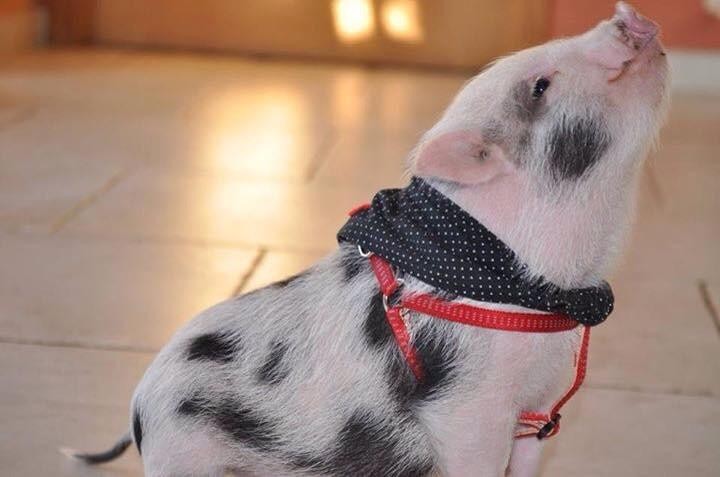 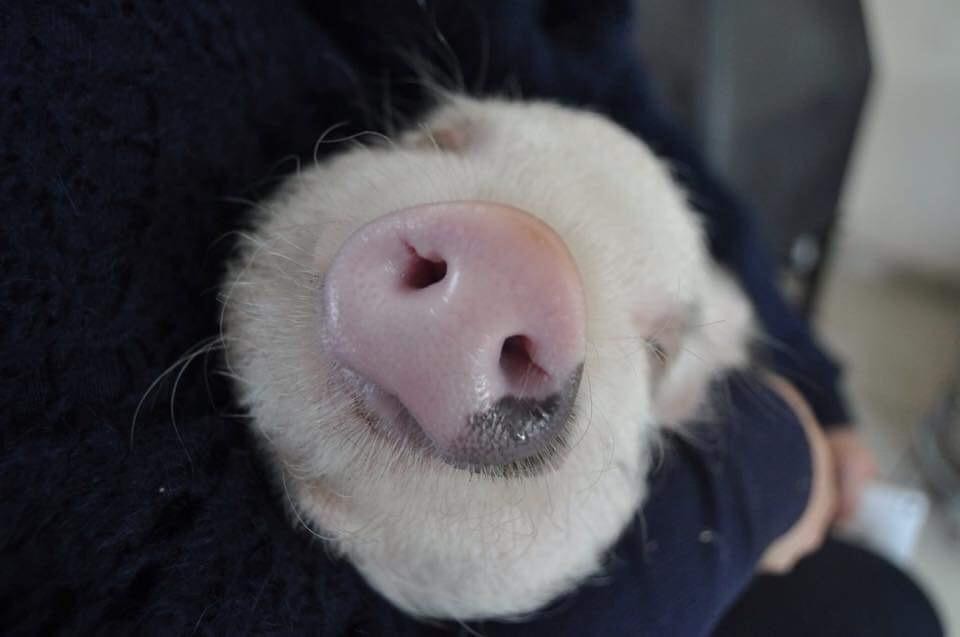 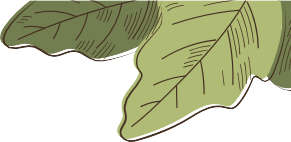 Ikigai
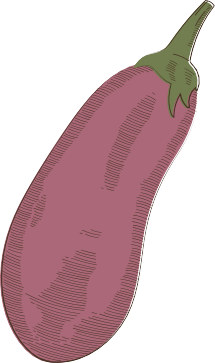 Ce que j’aime
Ce en quoi je suis  douée
J’aime cultiver des  légumes et des fruits
Être dans la nature
Les plantes
Faire un métier qui a  du sens
Travail manuel
Avec les plantes
Travail manuel
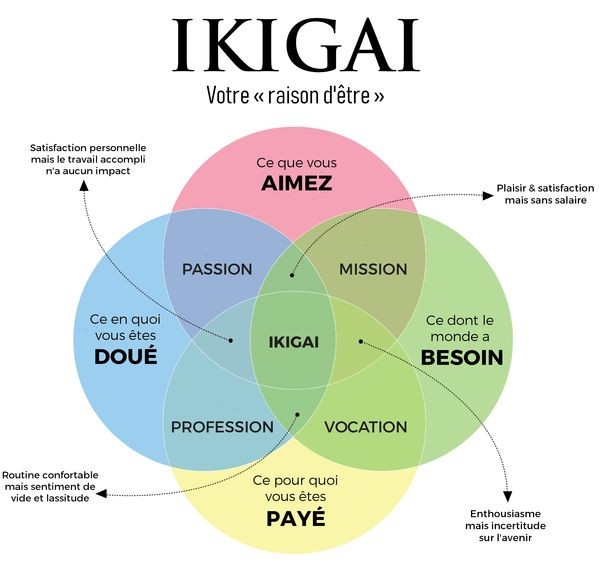 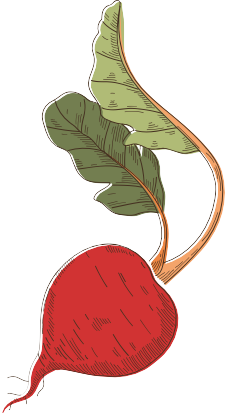 Ce pour quoi je  peux être payée
Ce dont le monde a  besoin
Vendre des légumes  et des fruits
Workshop
Des produits bon  pour la santé et  l’environnement
Des entreprises
engagées
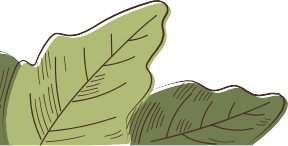 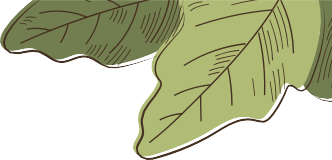 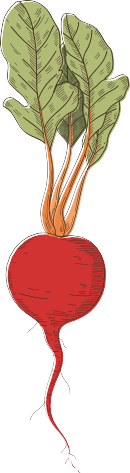 Qu’est-ce que je propose? (Valeur)
Quoi
Besoin du client
Comment je me  différencie
Des fruits et légumes  cultivés en  permaculture
Des ateliers
Nourriture de qualité
Participer à une  économie plus durable
Produits de qualité
Aide aux personnes en  difficulté  psychologique
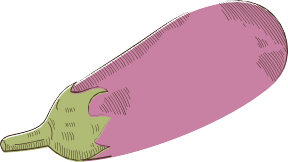 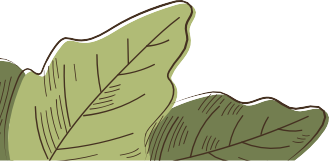 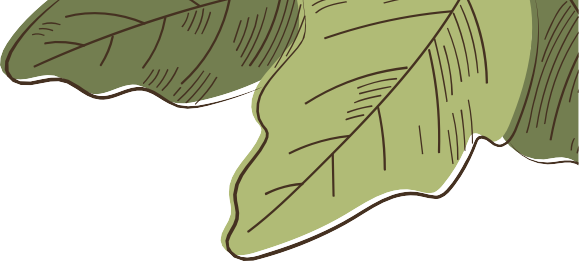 Qu’est-ce que la permaculture?
“La permaculture est, à l'origine, une conception de l'agriculture et  de l'horticulture durable fondée sur l'observation minutieuse des  écosystèmes et des cycles naturels et leur imitation”
Elle a été élaborée dans les années 1970 par le biologiste australien Bill Molisson
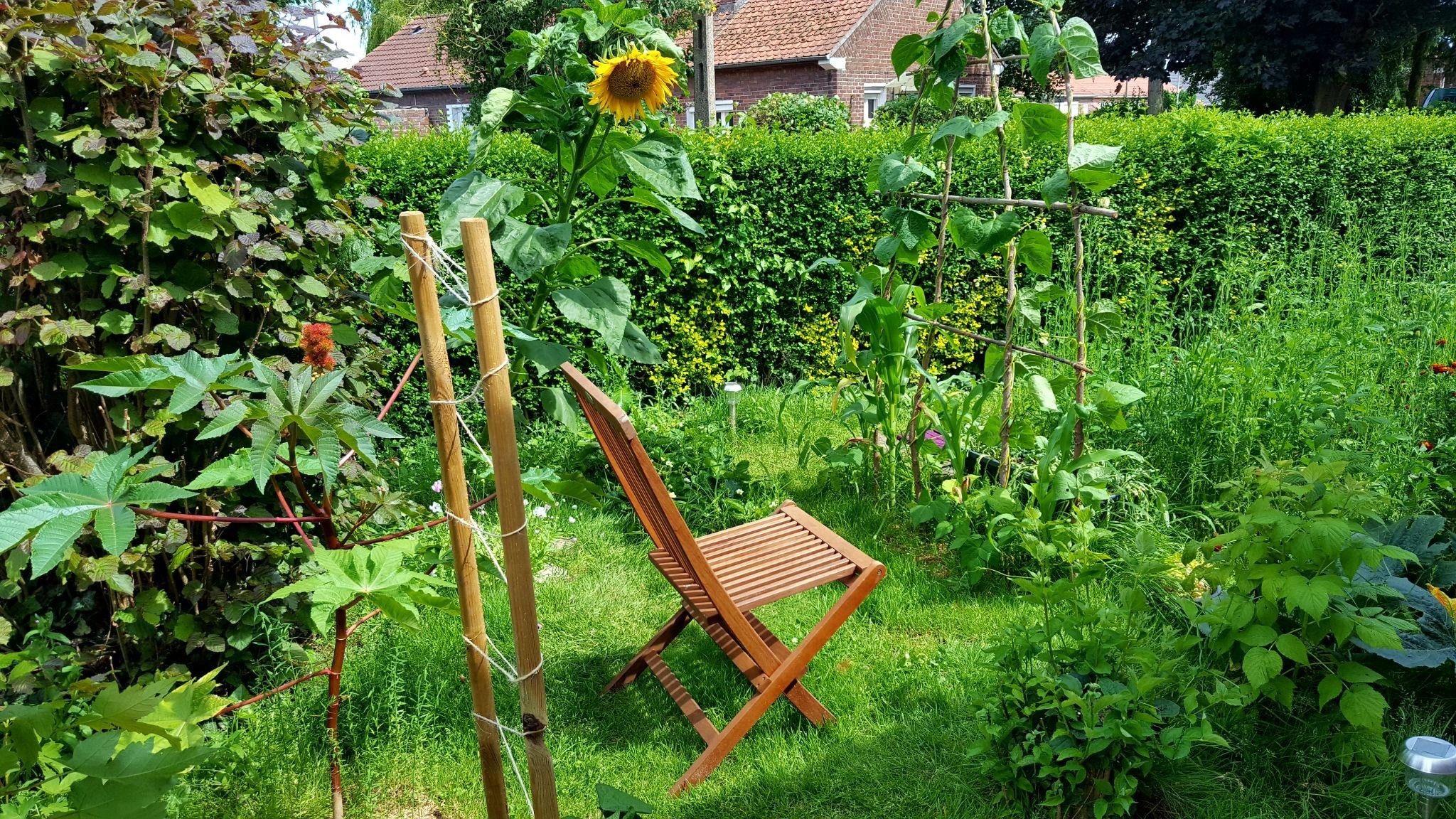 Association de culture (ex Milpa)
Animaux
Utilisation de haie
Mâre
ect
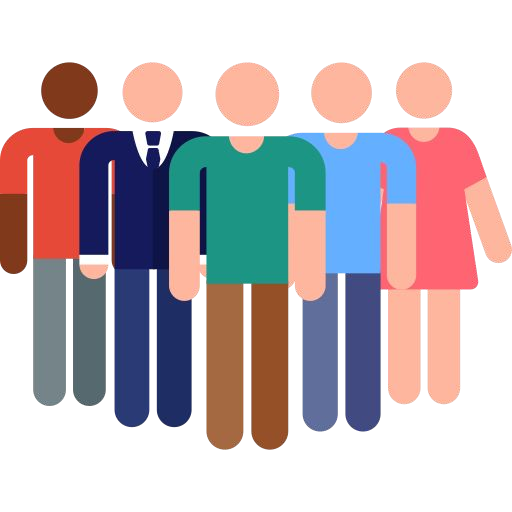 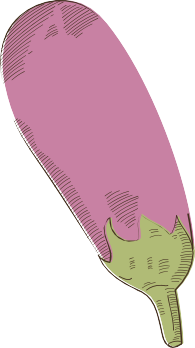 Qui sont mes clients cibles?
Âge
Loisirs
Nature  Cuisine
Environnement
25-60 ans
Profession
Genre
Toutes professions
Pas de genre
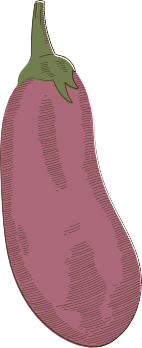 Zone géographique
Classe sociale
Autour de la ferme
En ville pour les entreprises
Un certain pouvoir d’achat
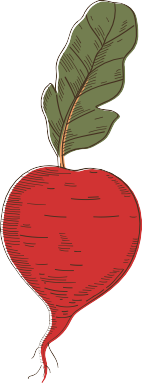 Qui sont mes entreprises cibles?
Engagée pour une société plus durable
Plutôt en ville
Dans l’air du temps
Qui a un certain pouvoir d’achat
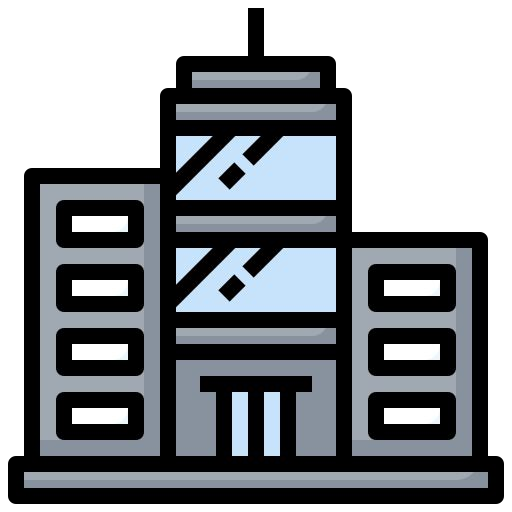 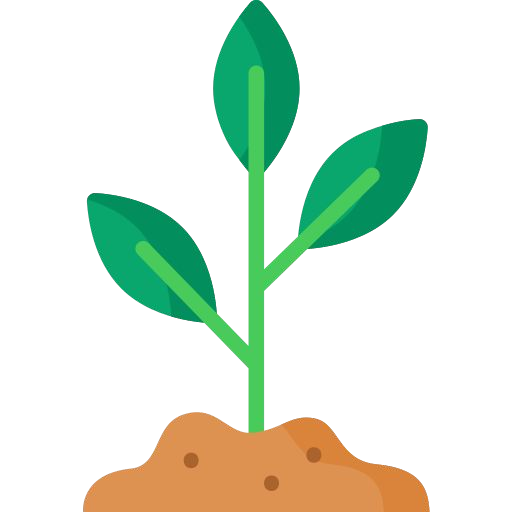 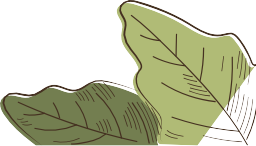 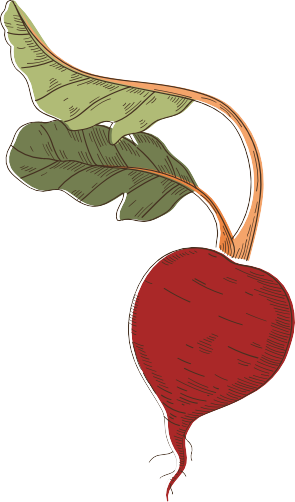 Relations clients
Comment trouver mon premier client? Et les autres?
Réseaux sociaux
Magasin bio (affichage)
Campagne de crowdfunding
Démarchage (entreprise)
Chaîne youtube et collaboration
Le fidéliser?
Système d’abonnement
Evénements organisés
Recette dans le panier
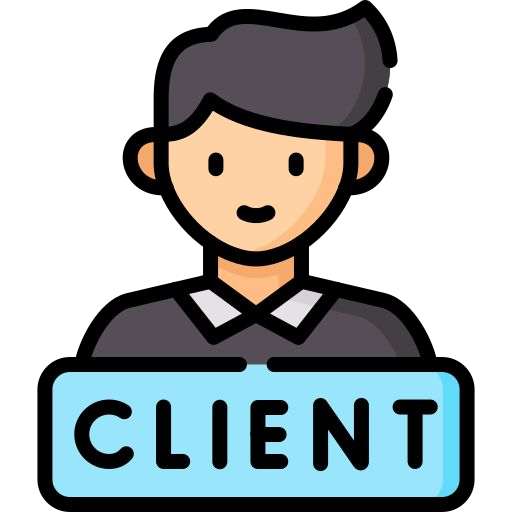 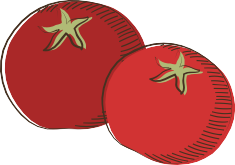 Lieux de contact
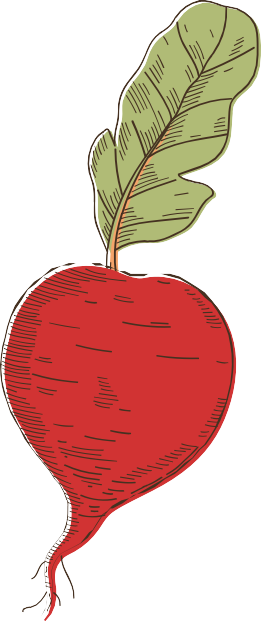 Magasin à la ferme de  petite superficie
Réservation en ligne ou  acheté sur place en vrac
Accessibilité facile et place  de parking
Livraison en entreprise
3 fois par semaine de 15h à  18h
1 fois par semaine
Où
Quand
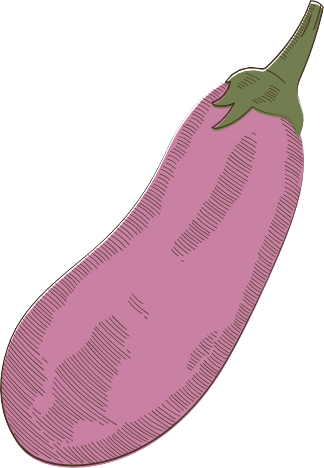 Exemple de lieu de location
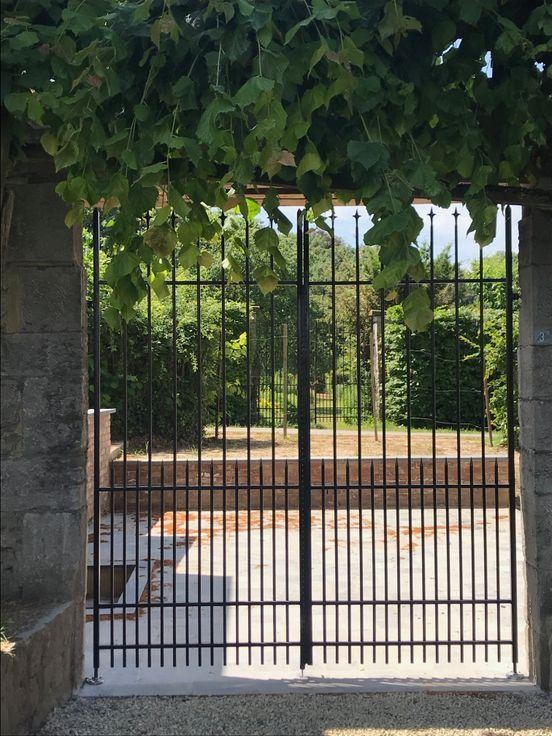 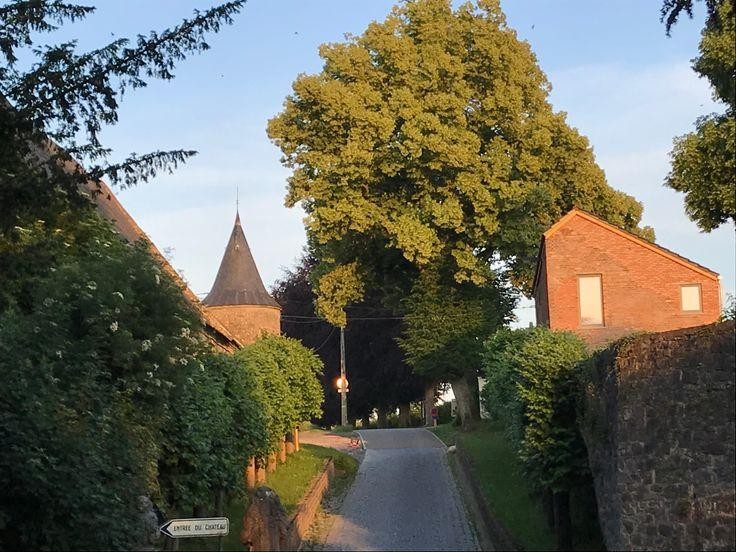 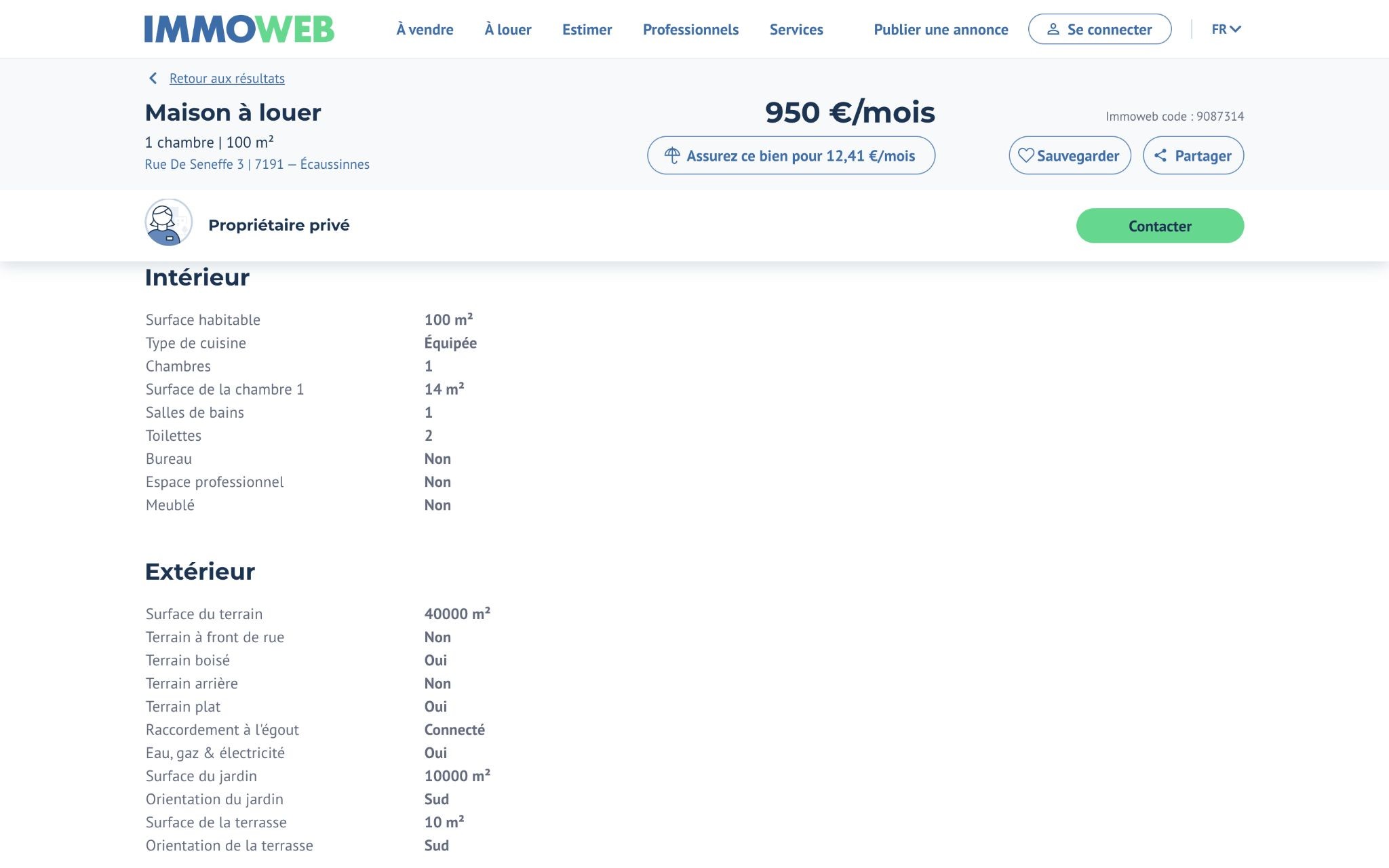 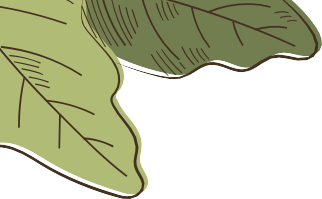 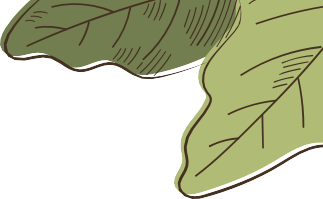 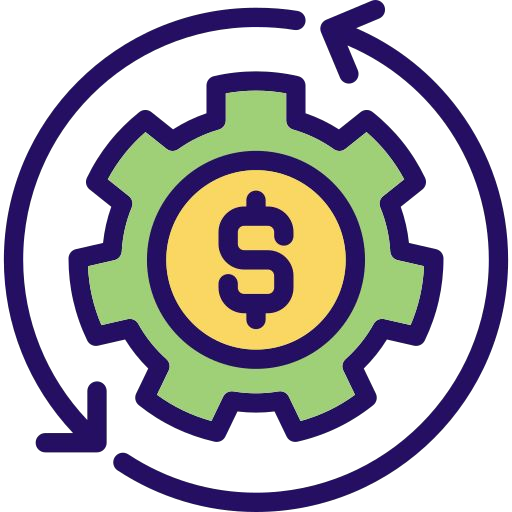 Prix/Tarifs
Workshop
Ticket moyen
Abonnement
50e/2h
125e/mois
40e/unité
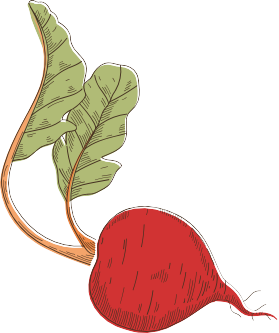 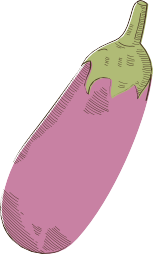 Activités clés
Culture

Planification des cultures
Préparation de la terre
Faire des semis
Plantation
Arroser
Récolte
Autres

Administratif
Préparer les workshops
Organisation du boulot pour le  saisonnier
S’occuper des bénévoles
Préparation des paniers
Préparation du local de vente
Livraison entreprise
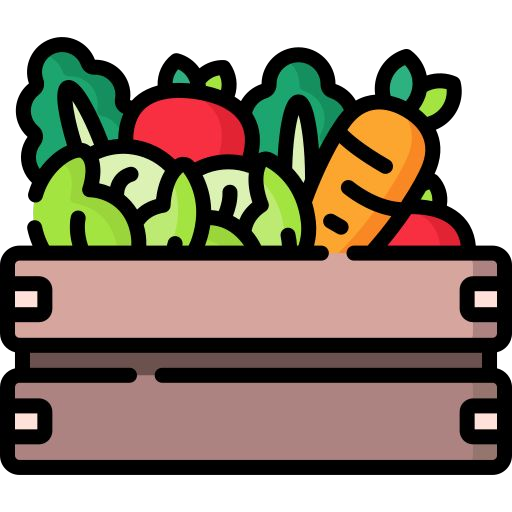 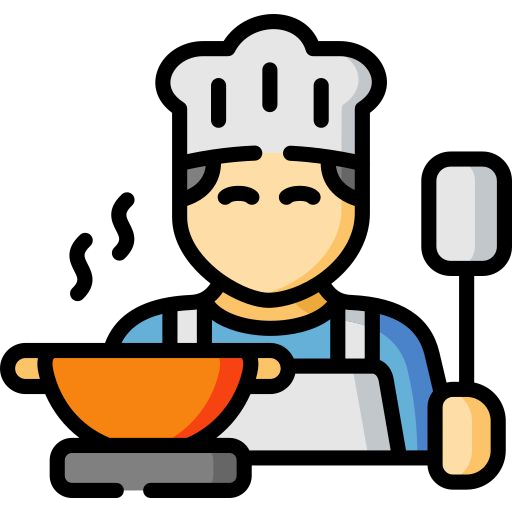 Partenaires/fournisseurs
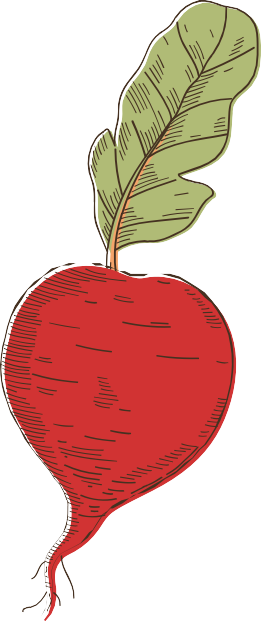 Asbl qui travaille en rapport  avec la psychologie
Association de maraîchers
Semences et plants  biologiques
Fruits et légumes si besoin
Terreau pour semis
Amendement et engrais
Irrigation
Outillage
Partenaires
Fournisseurs
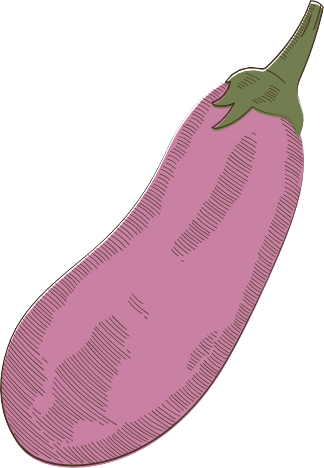 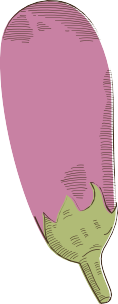 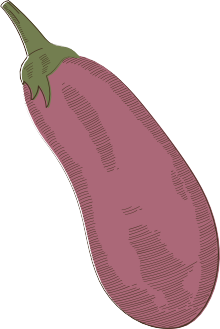 Ressources
Humaines?
Autorisation?
1 apprenti étudiant  saisonnier  Bénévoles (thérapie)
AFSCA
Accès à la  profession?
Financières?
Matériels?
Serre  Bâche
Micro tracteur  Outillage  Irrigation
Oui  Crowdfunding
Non
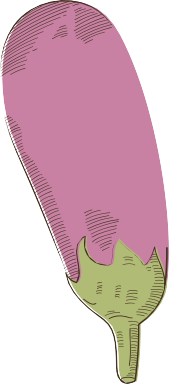 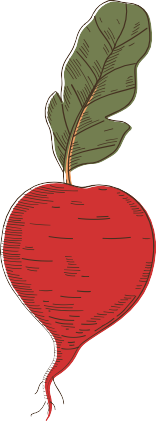 Concurrence
Directe
Indirecte
Potager  personnel
Supermarché
Autres  maraîchers
Marchés locaux
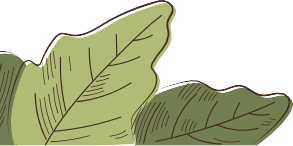 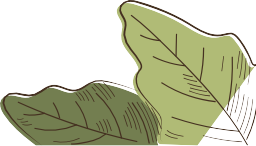 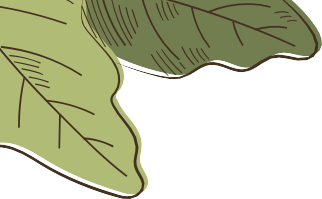 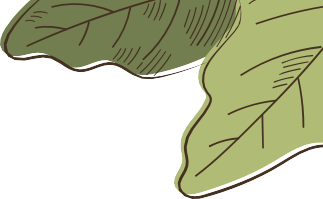 Chiffre d’affaires
Chiffre d’affaires total : 6.525 €  Frais d’achat : 1631 € (25%)
Panier moyen
Workshop
Abonnement
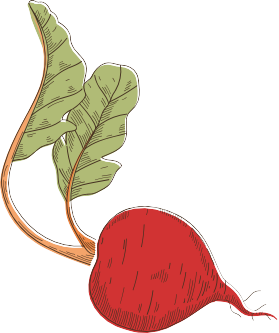 40 €
25/jour
3/semaine
Total = 3000 €
50 €/personne
8 personnes/semaine
1/semaine
125 €
25/mois
Total = 3125 €
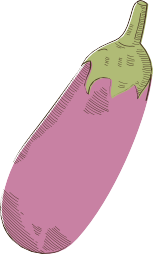 Total = 400 €
Investissements
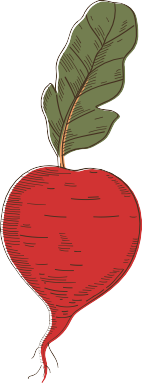 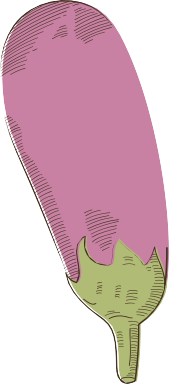 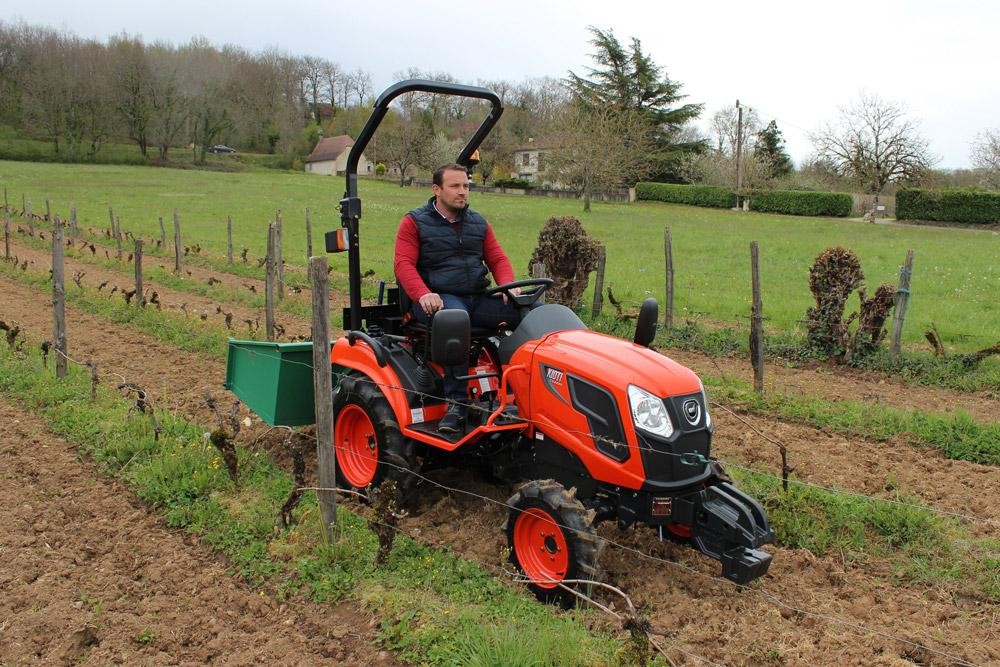 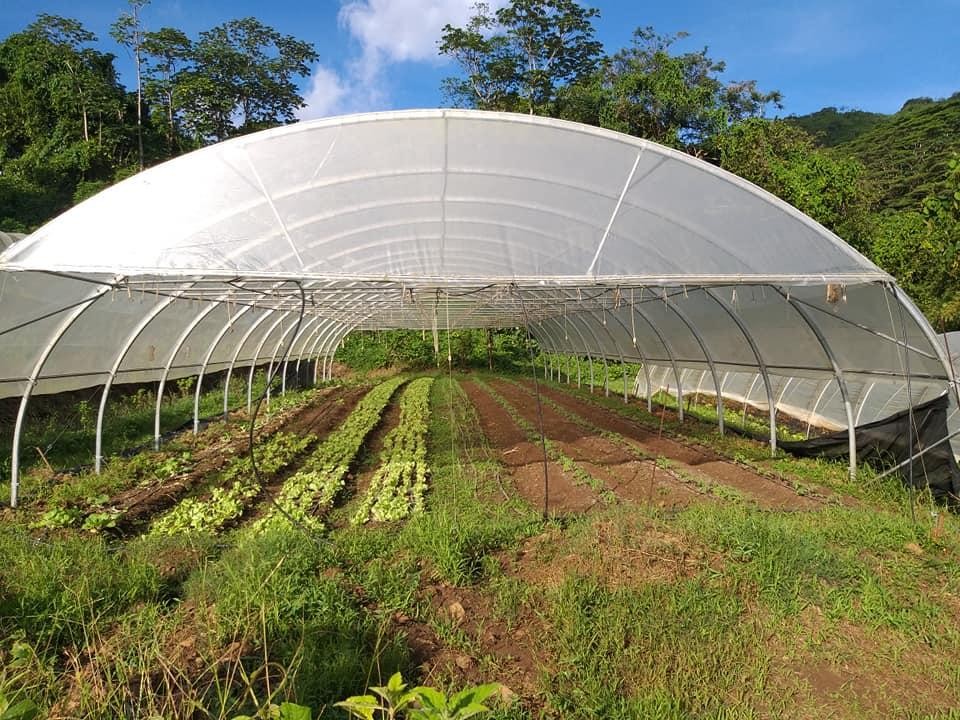 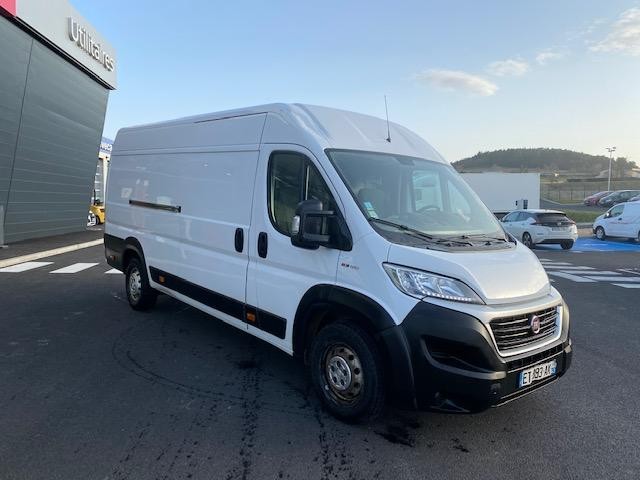 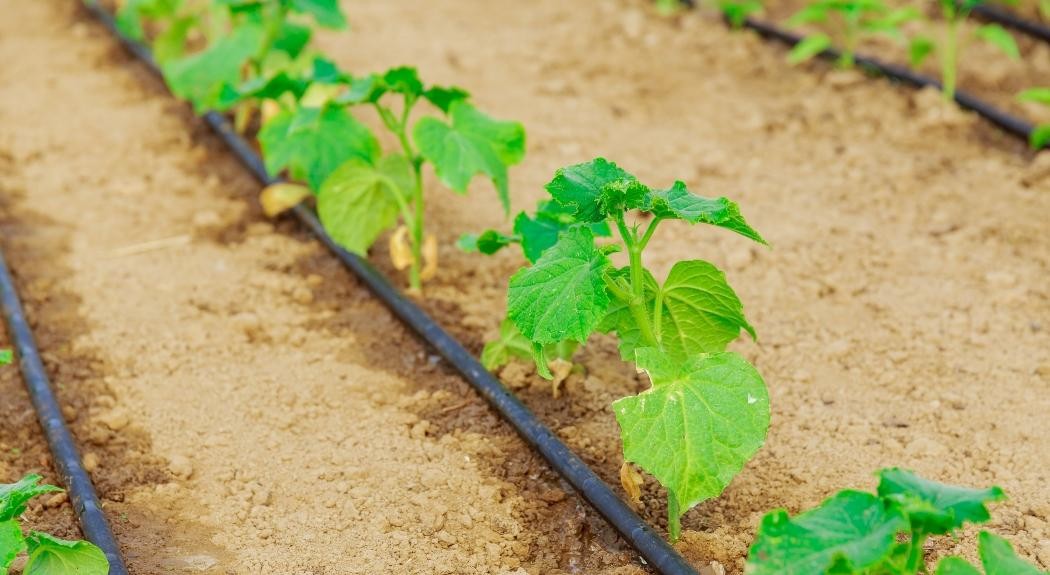 Total investissements : 37 000 €
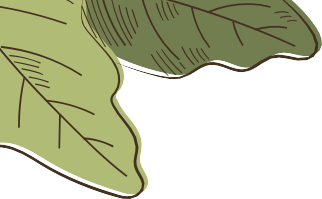 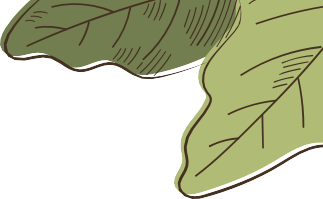 Frais  opérationnels
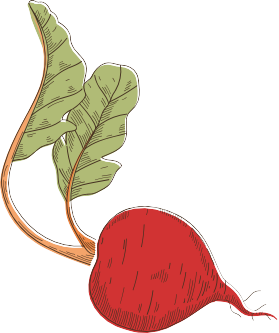 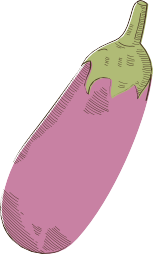 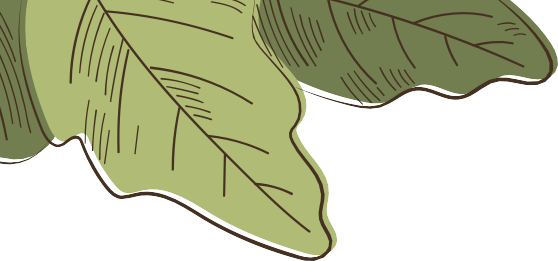 Financement
Calcul  du  résultat
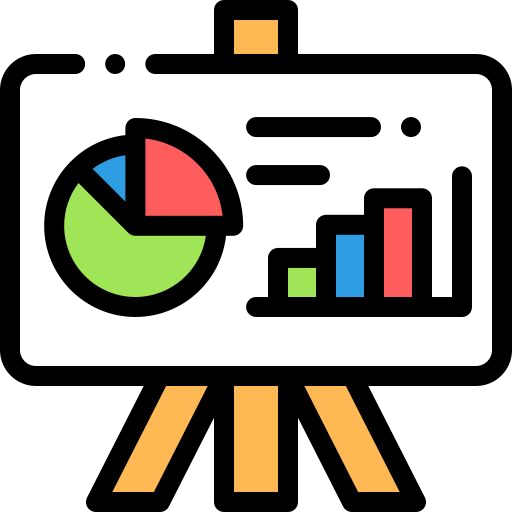 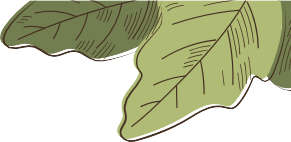 Analyse SWOT
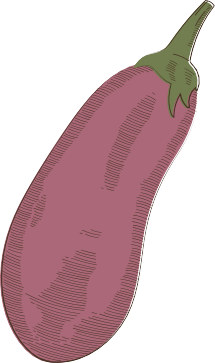 Forces
Faiblesses
Connaissance  Engagement  Motivation
Organisation/efficacité  Contact avec la clientèle
Opportunités
Menaces
Marché en plein expansion  Utile à la société
N’est pas rémunéré à sa juste  valeur
La météo et catastrophe  naturelle (changement  climatique)
Concurrence des plus gros  agriculteurs ou chaîne de  magasins bio (ex : bioplanet)
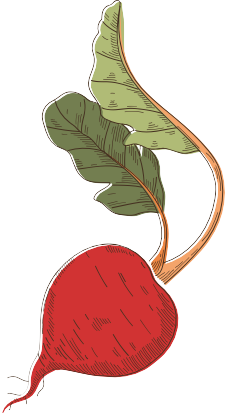 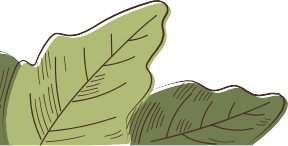 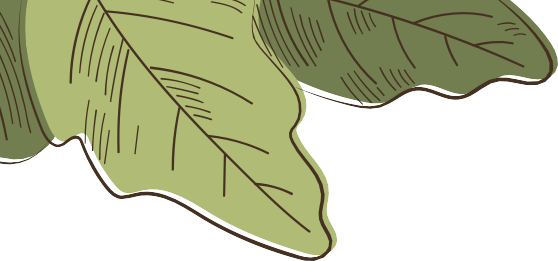 Piste de développement
Produits transformés
Vente en magasin bio
Marché
Formation maraîchage
Ferme pédagogique
Visite du jardin
Organisation d’évènements
Thérapie par le maraîchage et la nature
Vidéo sur la ferme
etc
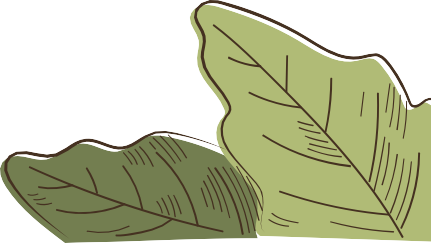 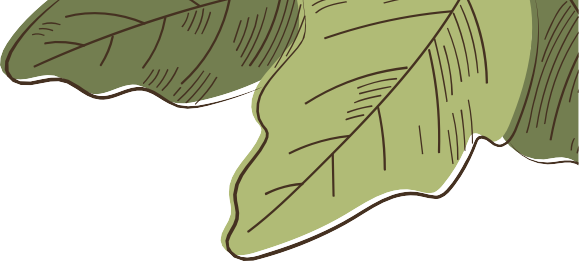 People Planet  Profit
Un environnement bienveillant et un métier qui a du sens pour  mes collaborateurs, un endroit thérapeutique pour les bénévoles,  prix correct
Engagement en faveur de l’écologie avec une production  alimentaire en permaculture, pas de pesticide, le moins  d’emballage possible, pas d’engrais chimique, too good to go, lutte  biologique, matérielle d’occasion
Investissement dans des projets associatifs, aider d’autres  maraîchers à s’installer
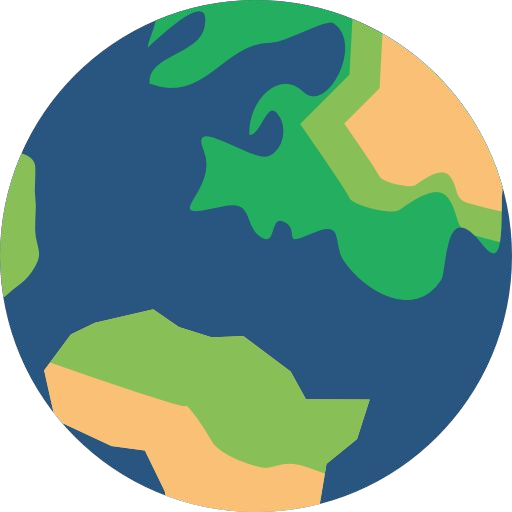 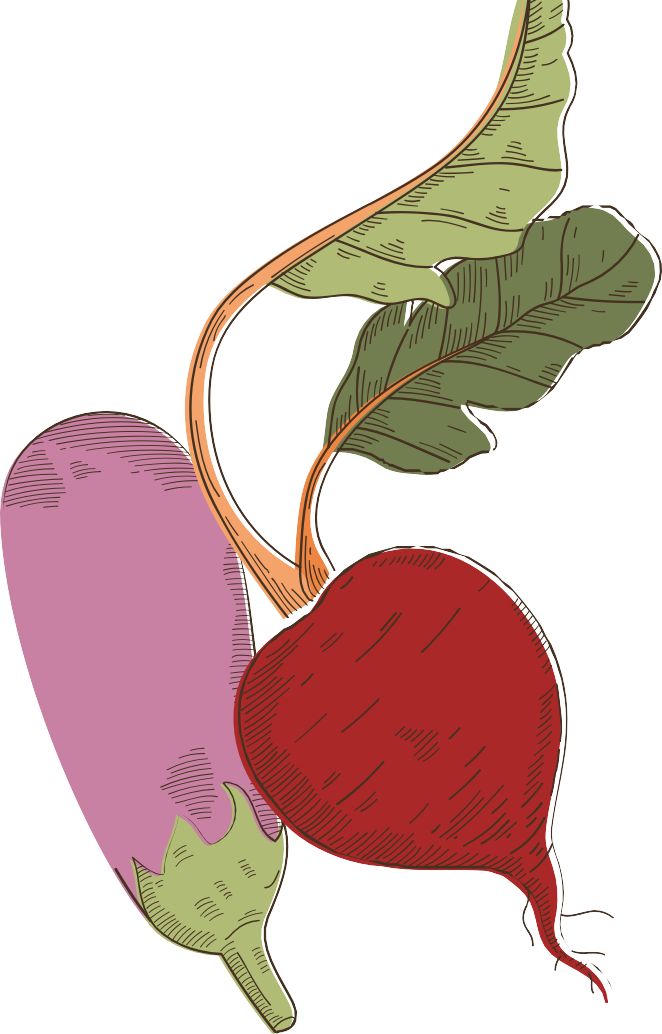 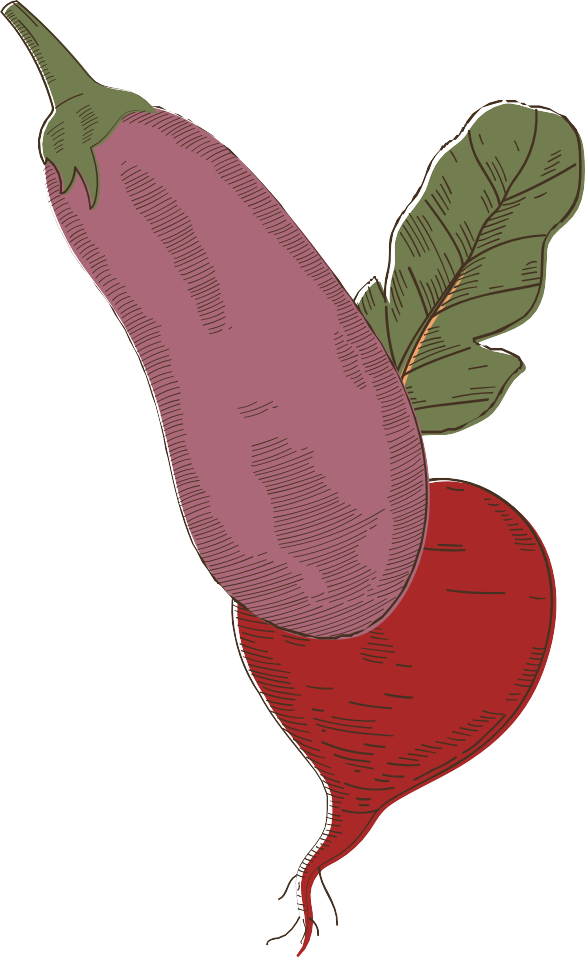 Merci pour  votre
attention :)
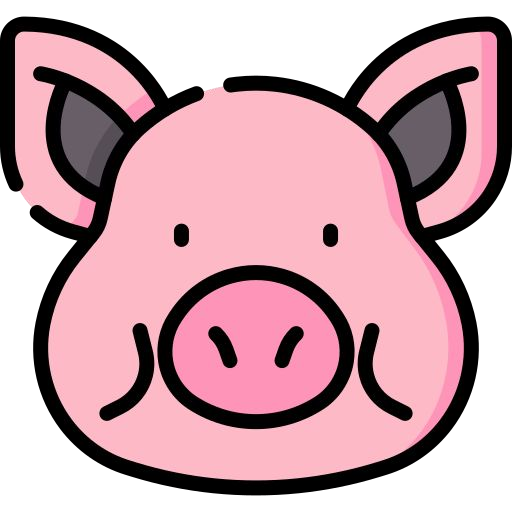 CREDITS: This presentation template was created  by Slidesgo, and includes icons by Flaticon, and  infographics and images by Freepik